1.創造caslab資料夾
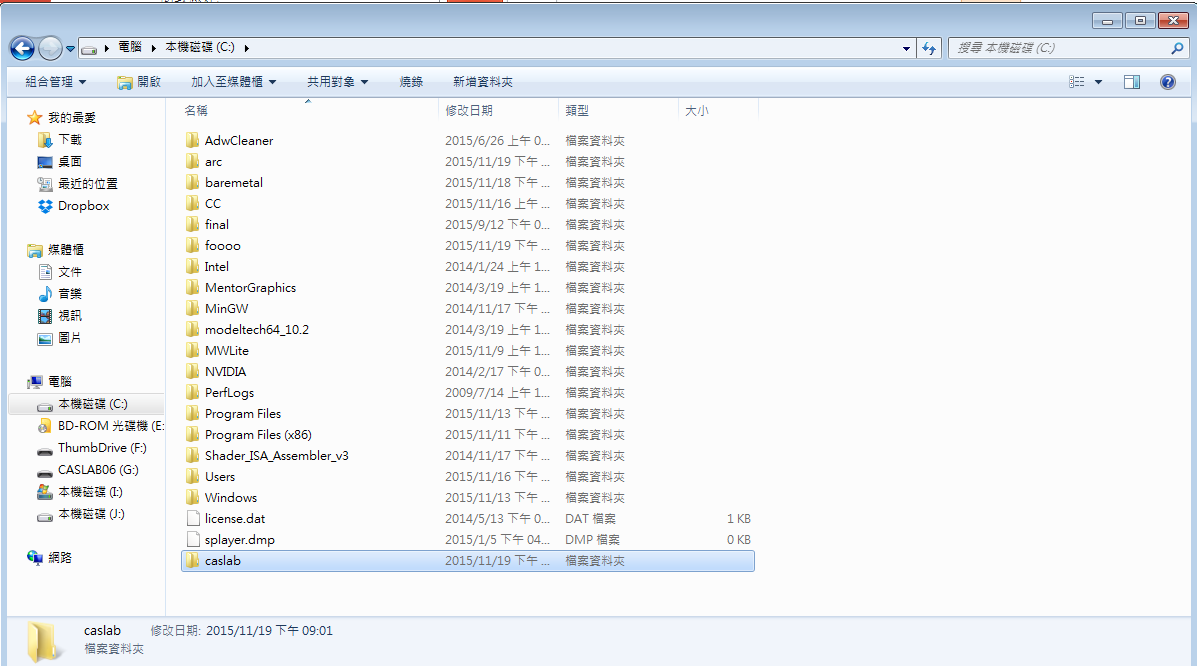 2. Change workspace to caslab
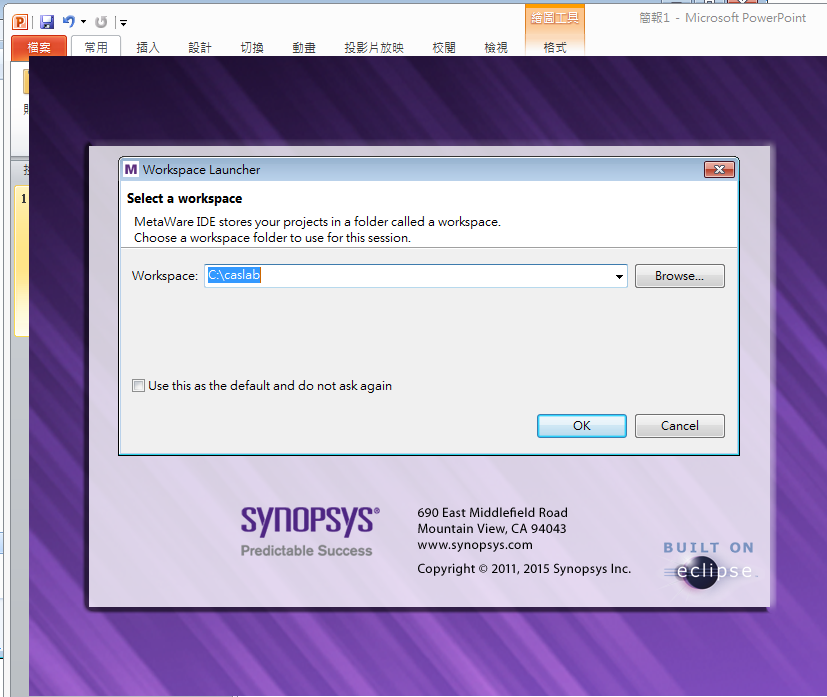 3.Click import
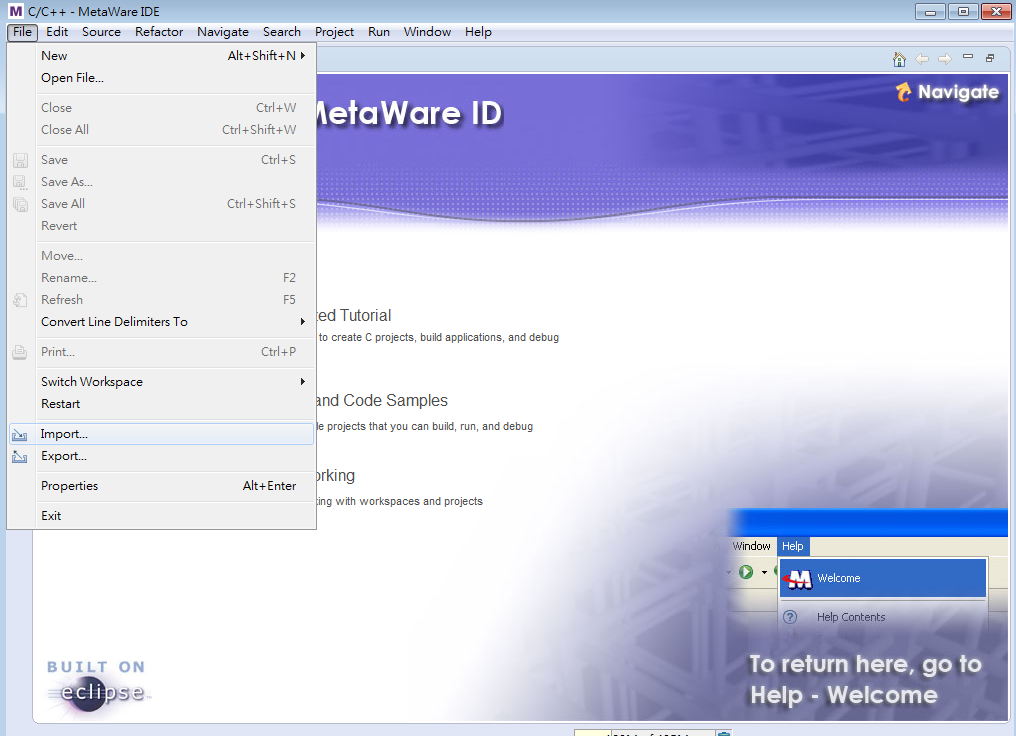 4.Select ”Existing projects into workspace”
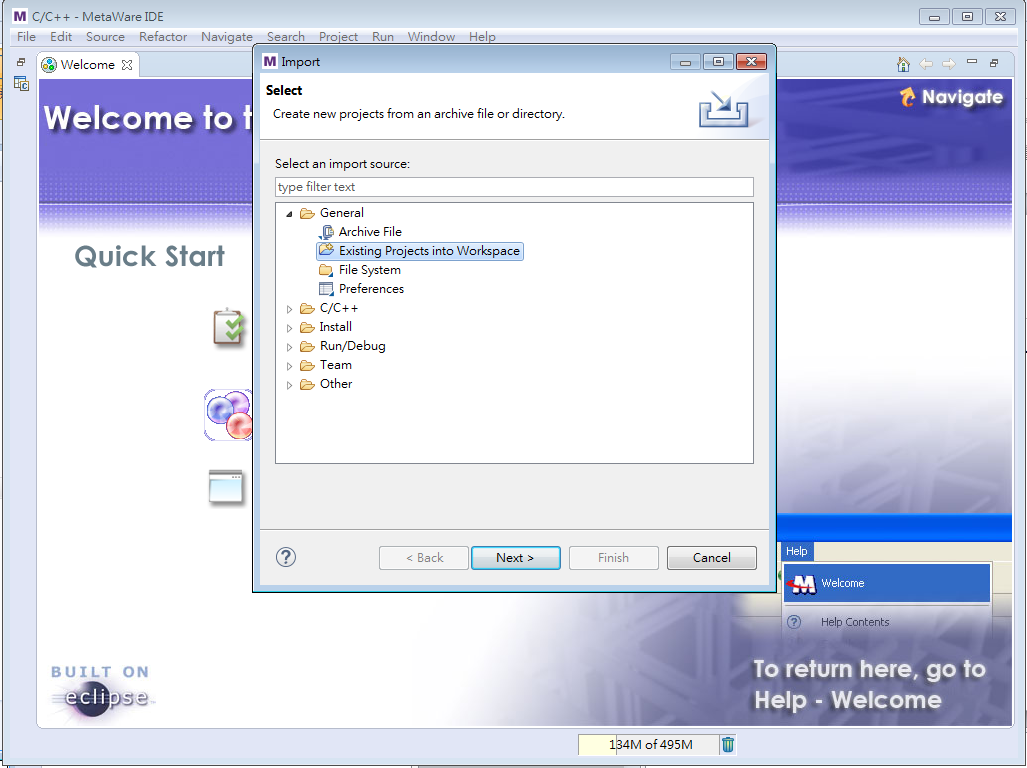 5.Choose import project”baremetal/baremetal/project_arcmw”
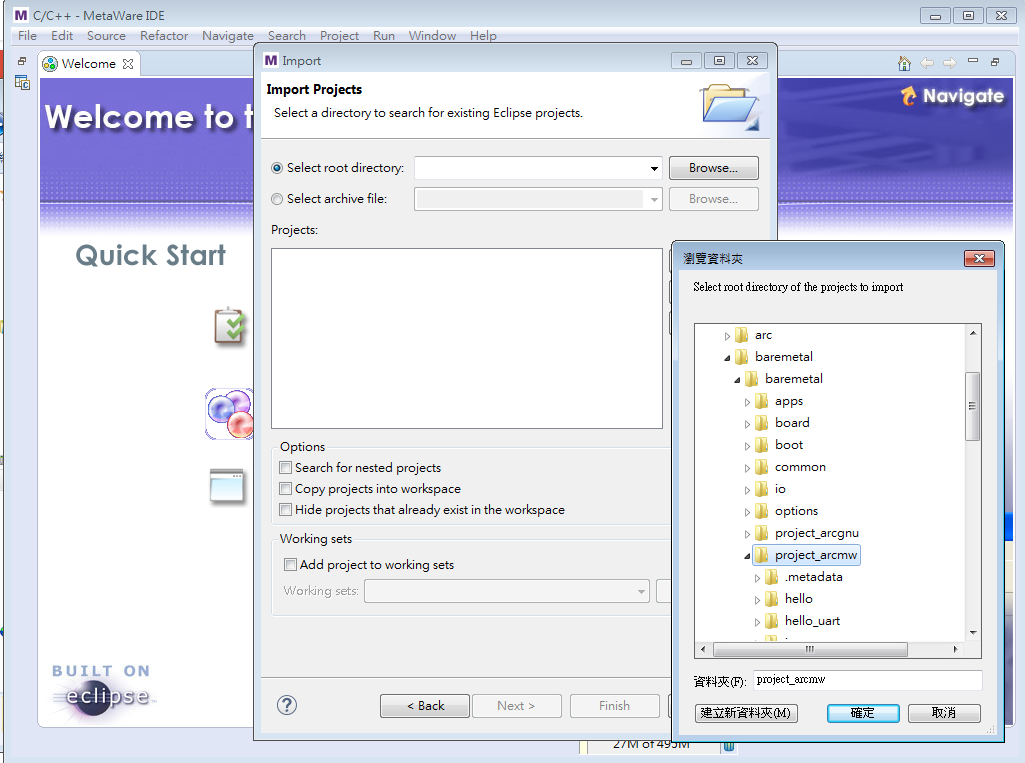 6.Choose all project
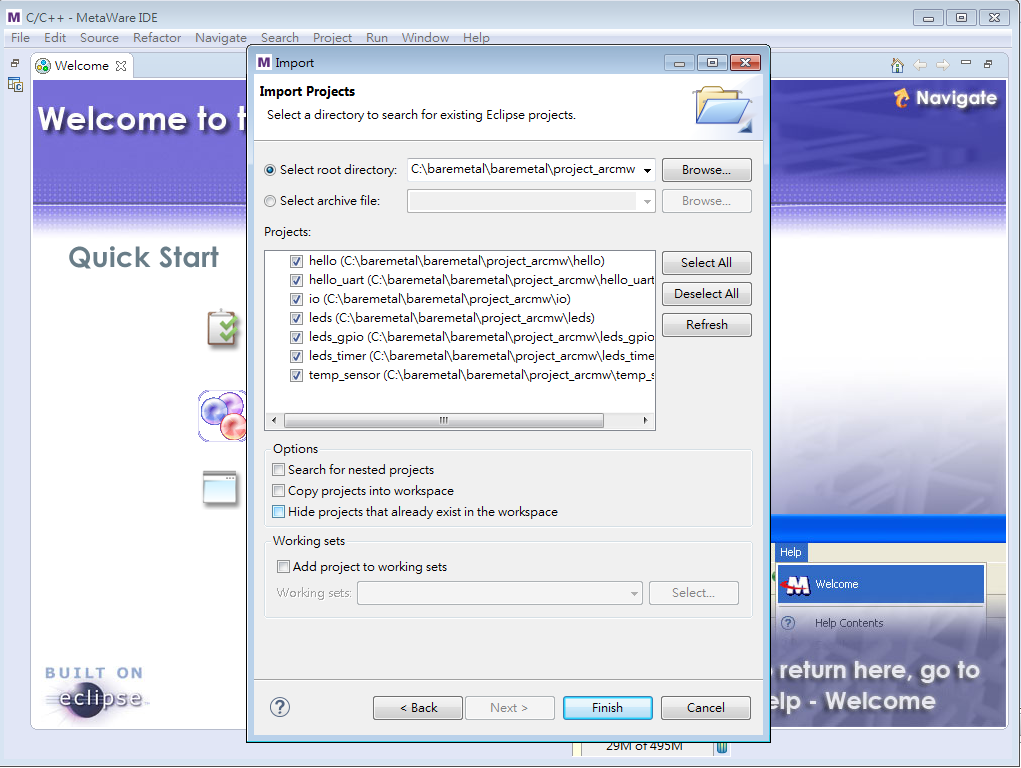 7.Click this!!!!!
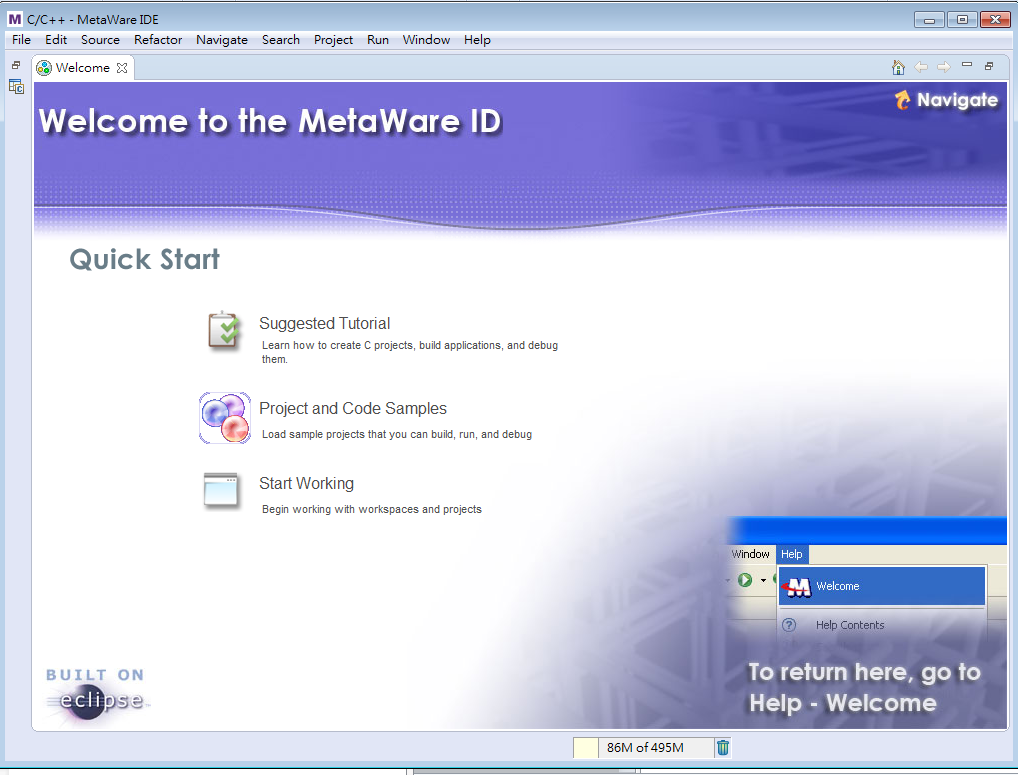 Click this!!!
8.OK!!!!!!!!
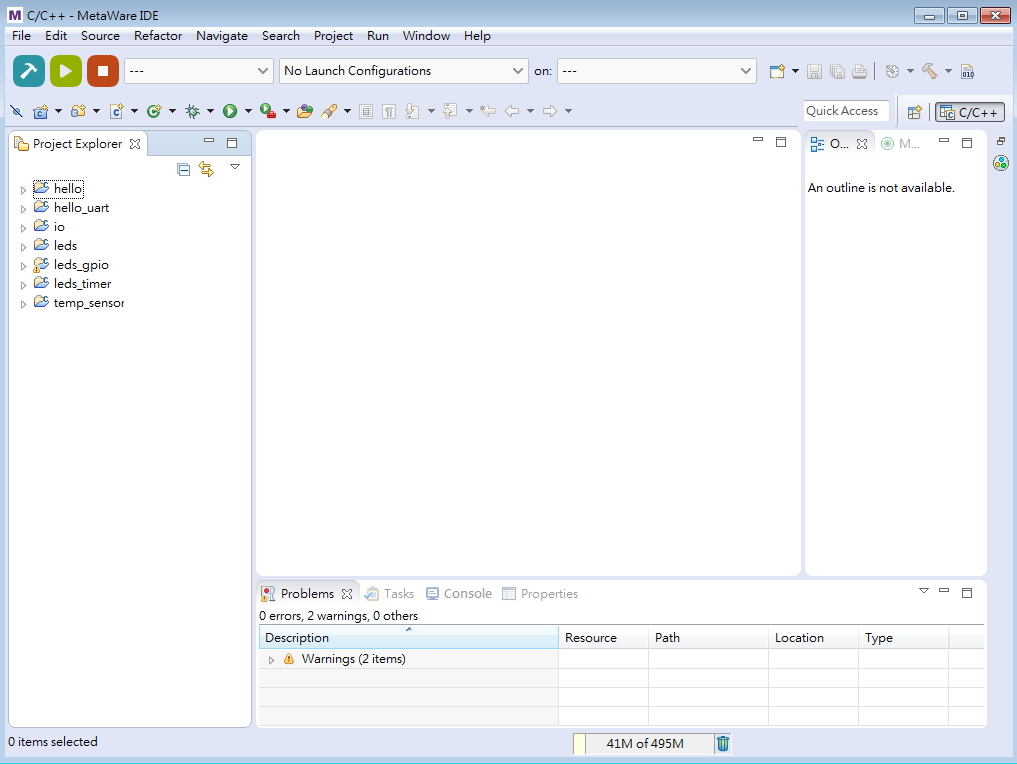